Giorgio’s saccade project
Zhetuo, 08/14/19
General introduction to saccades
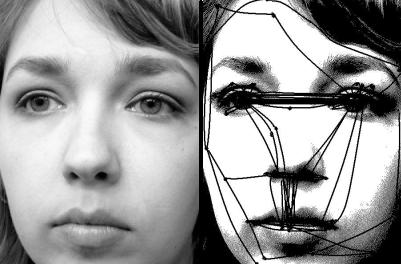 Happens about 3 times per second

Saccades relocate gaze, present new salient information to fovea, can be considered as an active sampling procedure of vision system.
Saccade examples
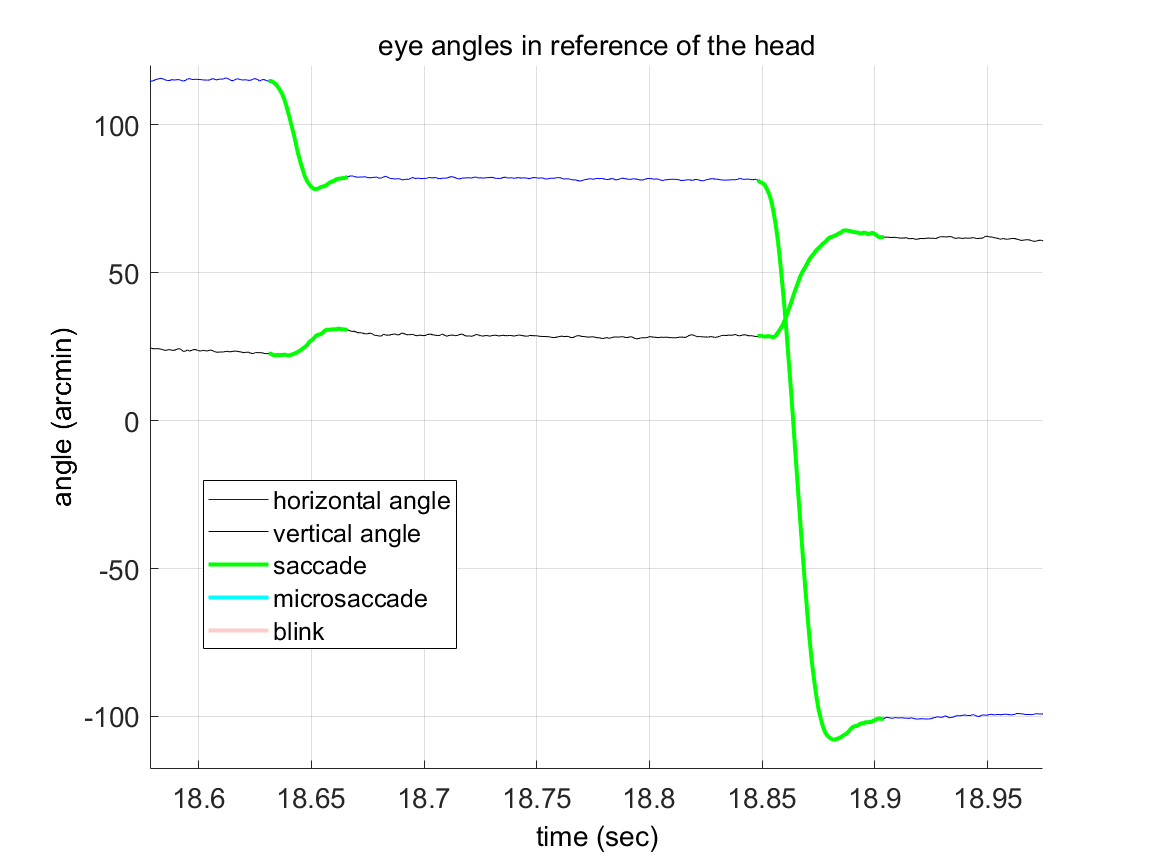 Saccade
onset
Saccade
offset
Peripheral 
cue
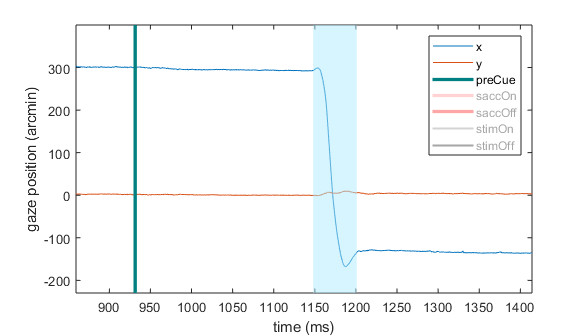 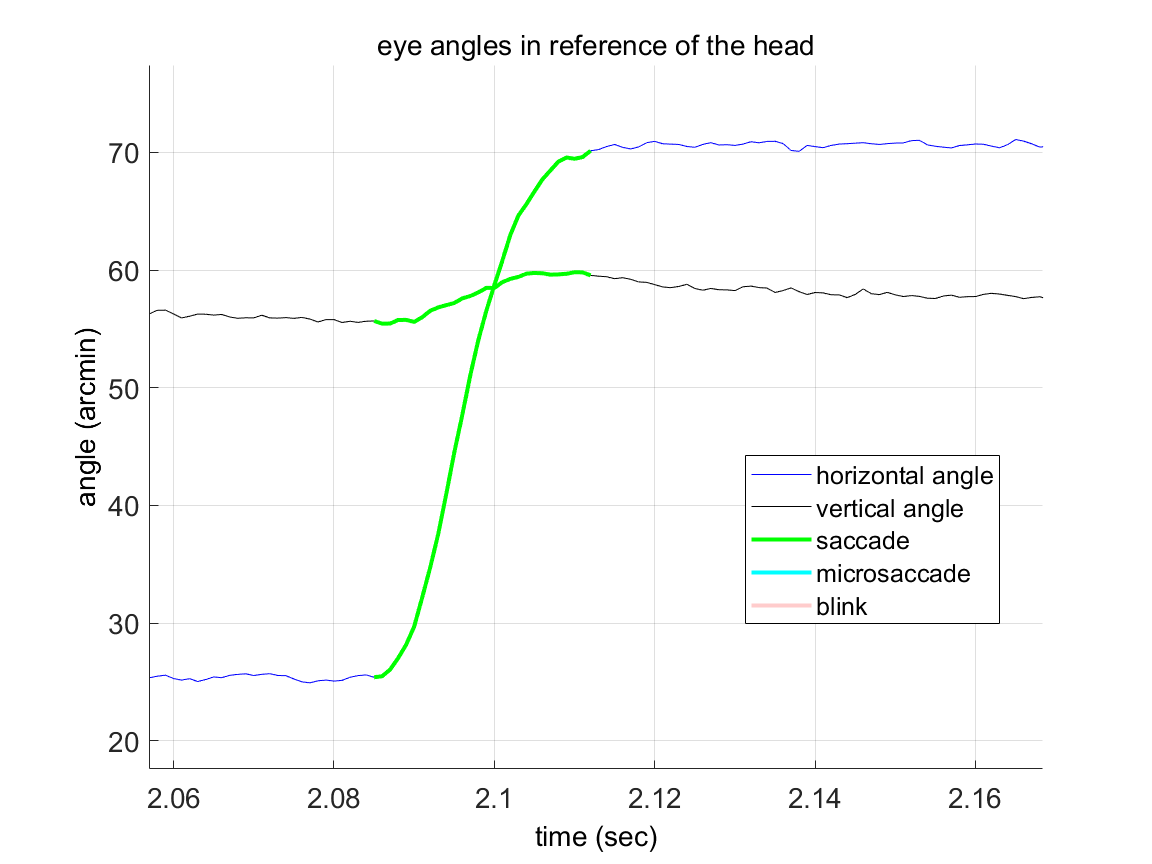 [Speaker Notes: Here we shows an example of eye trajectory of saccade recorded by the DPI eye tracker. Overshoot and undershoot.

Involuntary saccades: In laboratory environment, introduce saccade, takes 200-300 msec]
Studies on saccades
Saccade
onset
Saccade
offset
Peripheral 
cue
Transsaccadic integration: change stimulus at saccade onset
Saccade preparation / presaccadic attention: short peripheral presentation
Saccadic suppression: 1-frame flash of stimulus around saccades
Intrasaccadic perception: drifting stimulus that is invisible in fixation
Our study: 1. Exclude effect from presaccadic attention
                    2. natural temporal transient when stimulus is              
                        presented in fovea by a saccade
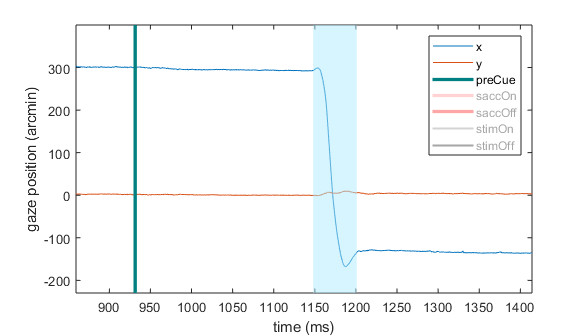 [Speaker Notes: While saccade can be considered a simple shift of gaze, it is a really complicated perception procedure. There are a lot of studies on different aspects of saccadic influence on visual perception.

4.   Here is a brief summary on several popular studies in terms of their stimulus presentation timings.

…

Our lab pay a lot of attention to the temporal transient on the retina, which is the characteristics of retinal input in time. For example, in the saccadic suppression experiments, they flash a luminance impulse on the retina. You can prove the vision is suppressed, but it hard to argue that the result you get is what we really perceive in a saccade, because in a natural saccade, the target sweep through the retina from periphery to fovea. The retinal input flow is just so difference with the impluse. So in our study, we want to include this whole retinal transient and the post-saccadic fixation, and investigate how this saccade plus drift, this two-step procedure, will influence our visual perception. In the meanwhile, we don’t want to include effect from pre-saccadic attention, which will make things too complicated.]
Saccade suppression
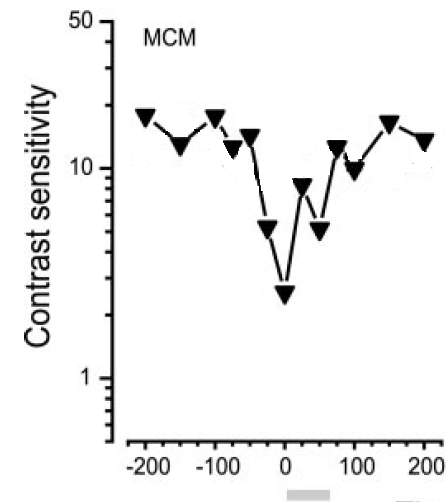 Temporal profile: maximum suppression at saccade onset, fast recovery. 

Selective to low spatial frequencies and luminance variance (M-type RGC)
Time from saccade onset
Lumi, Fix
(Diamond et al., 2000)
Lumi, Sacc
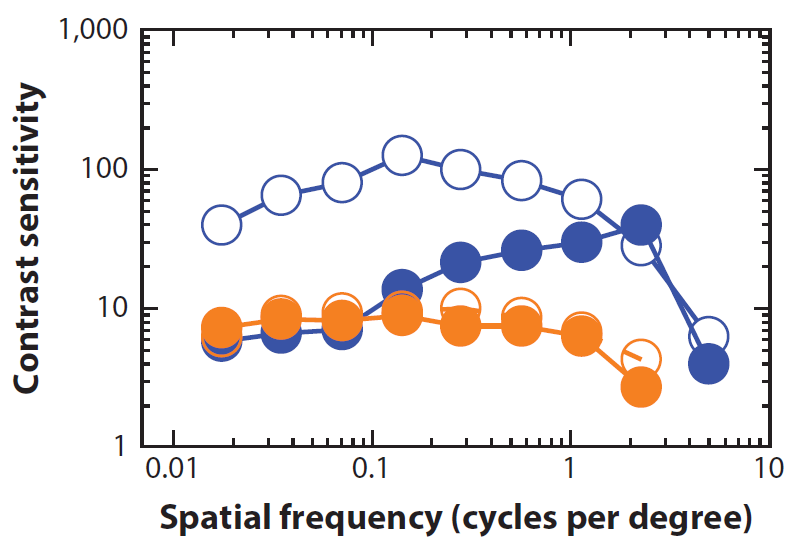 R/G, Fix
R/G, Sacc
(Burr et al., 1994)
[Speaker Notes: The suppression is not super strong]
Saccade suppression
Temporal profile: maximum suppression at saccade onset, fast recovery. 

Selective to low spatial frequencies (up to 1 cpd) and luminance variance (M-type RGC)

Neurophysiology data: 
weak suppression + strong enhancement: LGN, V1, V4 (enhancement is additive)
Suppression + recovery: SC, LIP
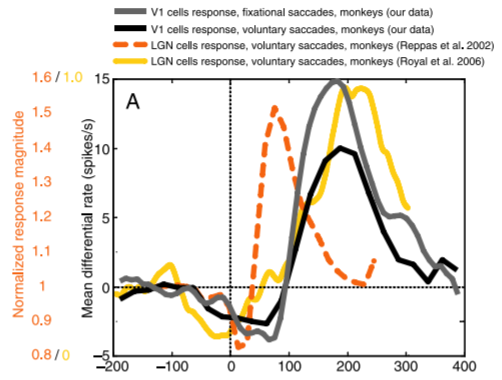 SC response in microsaccade
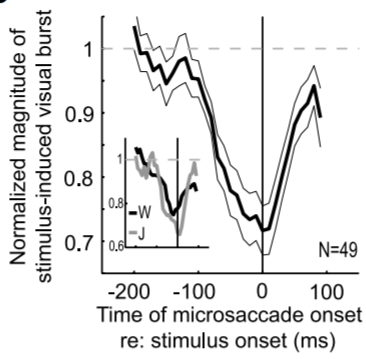 Time from saccade onset (ms)
(Hafed & Krauzlis, 2010)
(Kagan et al., 2008)
Uniform background
patterned background
Saccade suppression
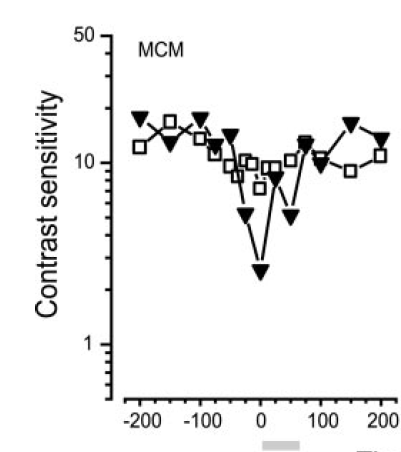 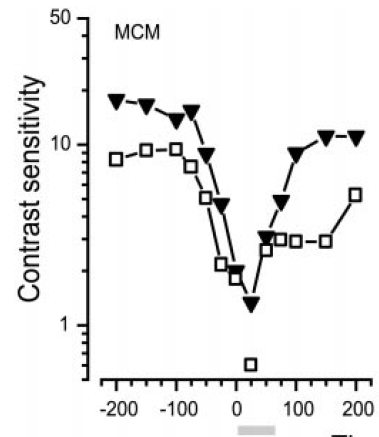 Real
Real
Simulated
Simulated
Temporal profile: maximum suppression at saccade onset, fast recovery. 

Selective to low spatial frequencies (up to 1 cpd) and luminance variance (M-type RGC)

Neurophysiology data: 
weak suppression + strong enhancement: LGN, V1, V4 (enhancement is additive)
Suppression + recovery: SC, LIP

Extra-retinal (motor command) or retinal effect ?
Strongly depends on background: 
Uniform background: extra-retinal effect only.
Patterned background: suppression at retinal level (heavier suppression in coarse), motor command actually helps the fast recovery.
The selective to low frequency gratings can be replicated by simulated saccades.
Time from saccade onset
Time from saccade onset
(Diamond et al., 2000)
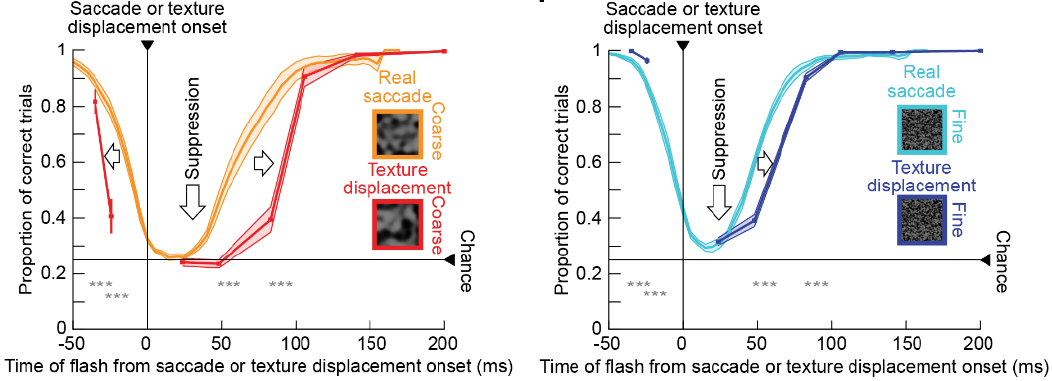 (Idress et al., 2019)
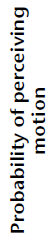 Does the temporal transient matter?
It matters during ocular drift (grating, Snellen test)

Does it matter during saccade given saccadic suppression?
	
Intra-saccadic motion perception.

Fast drifting (300 or 360 degree/sec) low frequency (0.17 cpd) gratings can become visible during saccade

Short presentation (15 ms) of static low frequency gratings can be perceived as in reverse motion
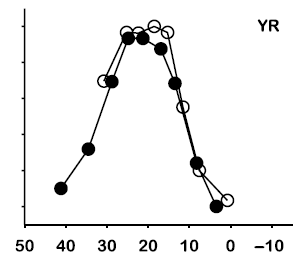 Peak retinal temporal frequency (Hz)
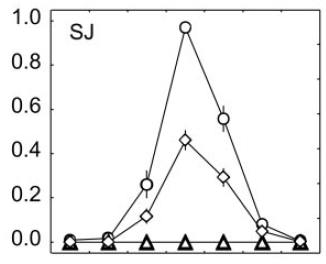 (Castet & Masson, 2000)
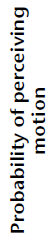 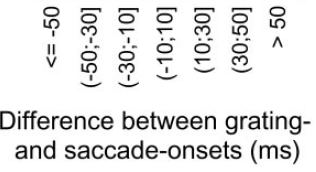 Difference between grating- and saccade-onsets (ms)
(Castet et al., 2002)
[Speaker Notes: The temporal transient on the retina creates part of the saccadic suppression itself]
Experiment Procedure: 
         saccade onset condition
1-1.5 s
100 ms
saccade onset
stimulus onset
Initial fixation
saccade offset
stimulus offset
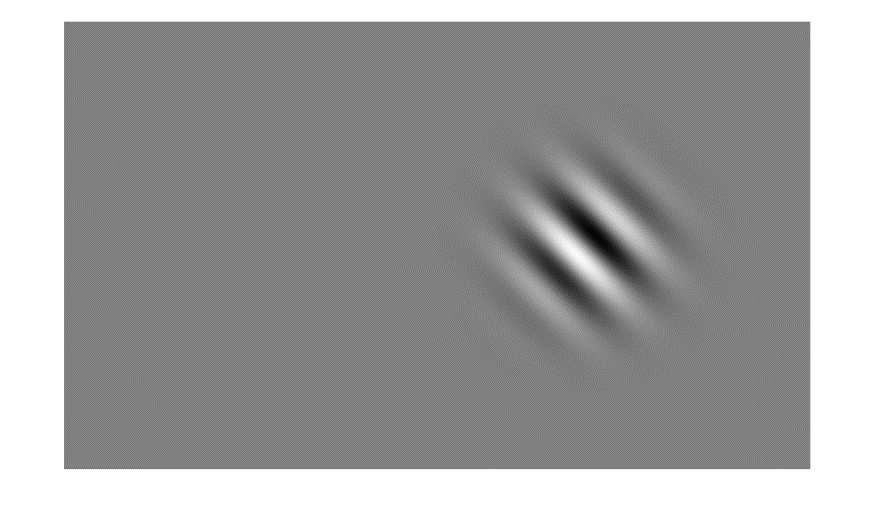 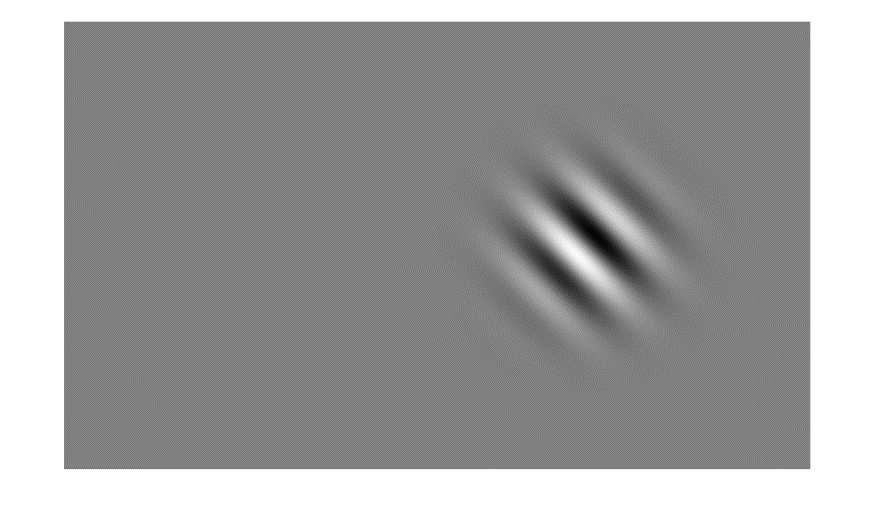 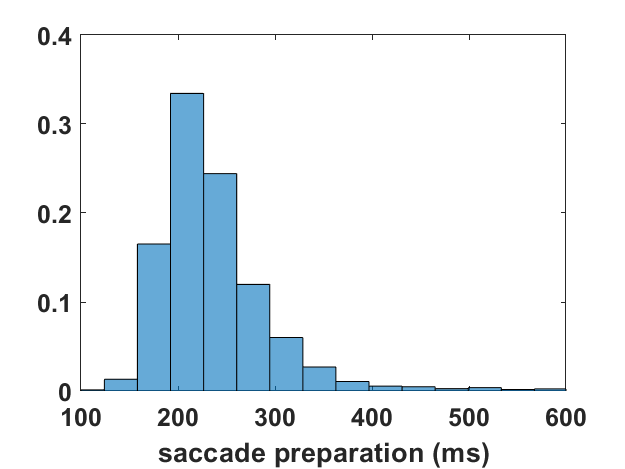 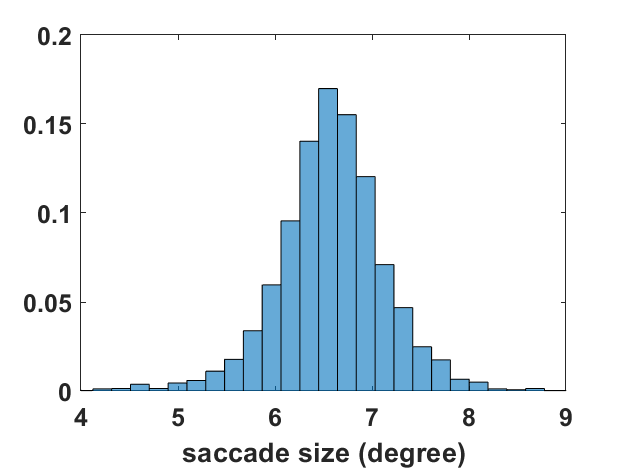 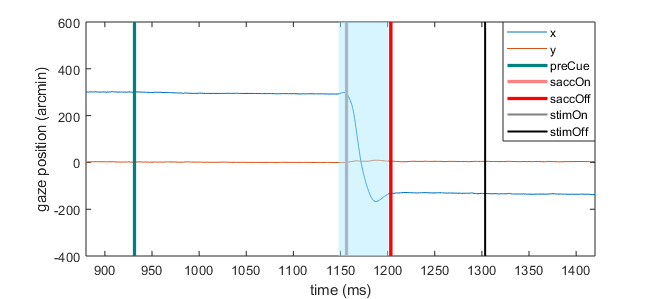 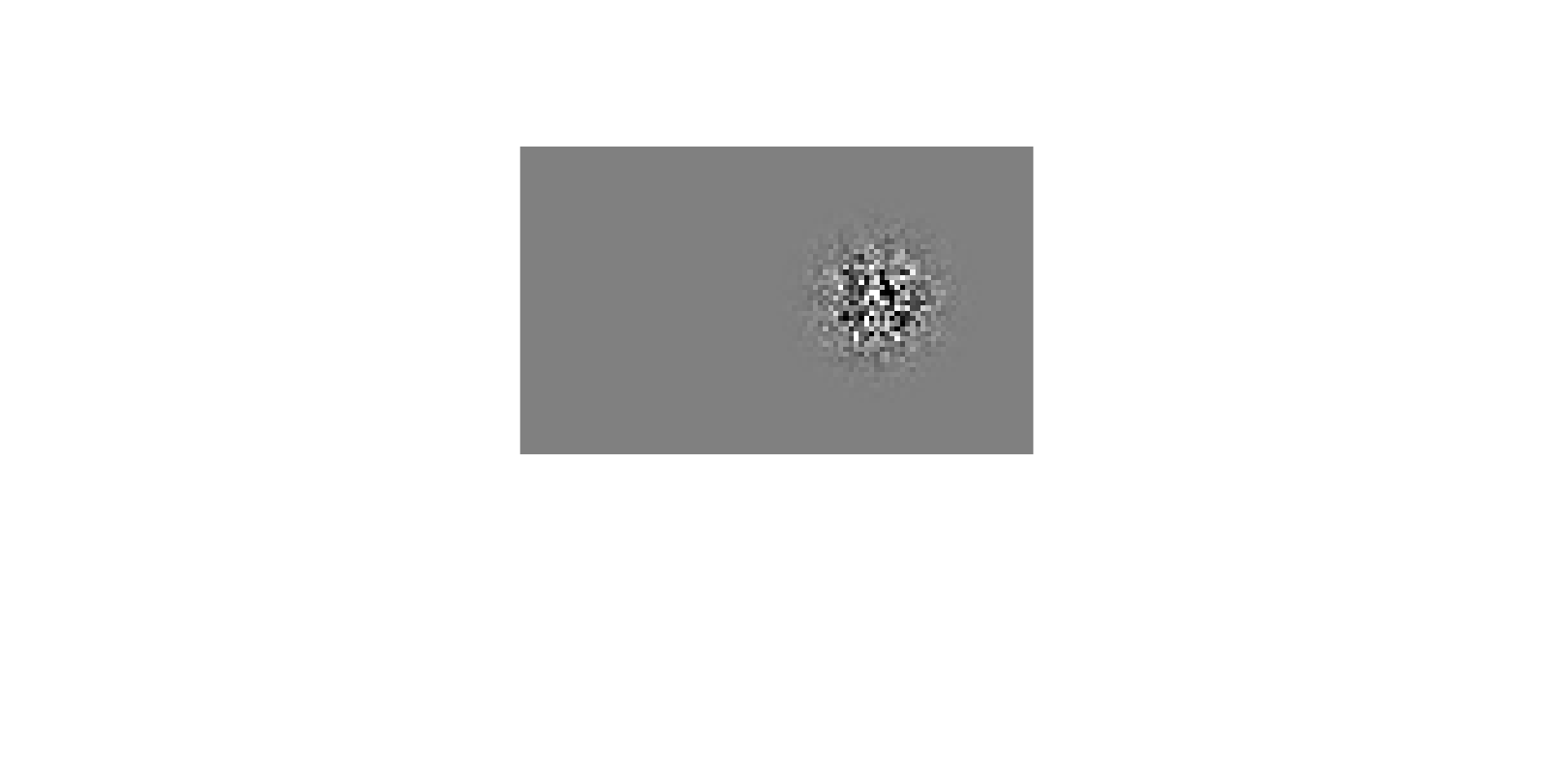 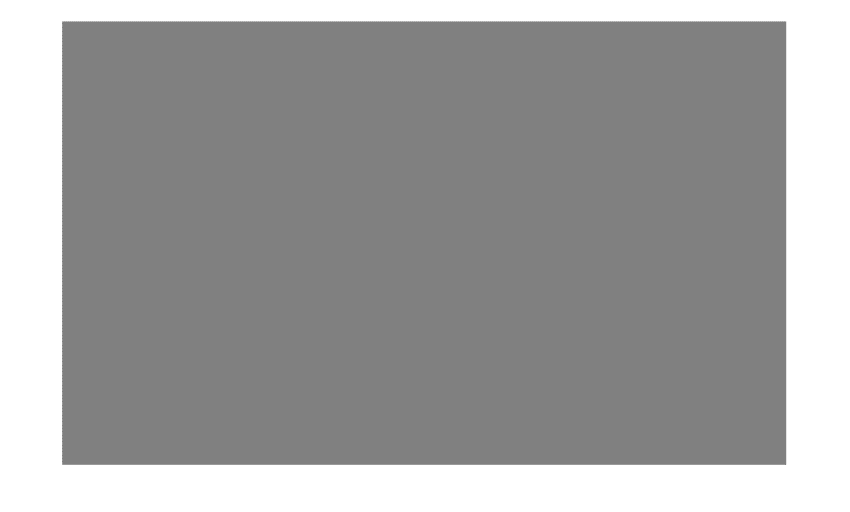 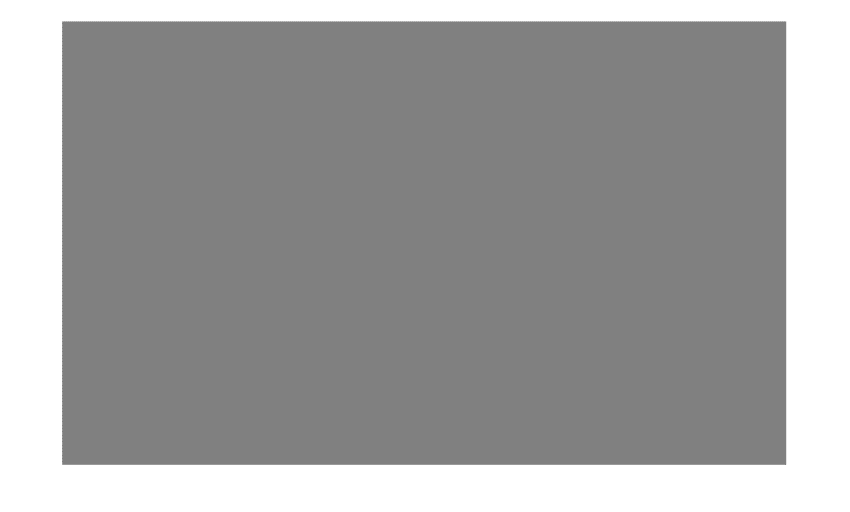 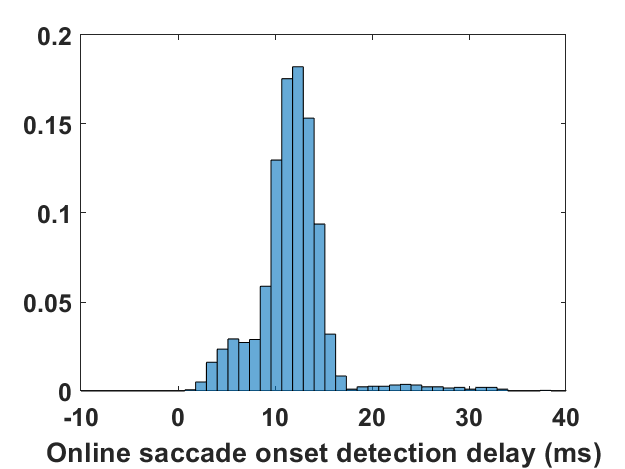 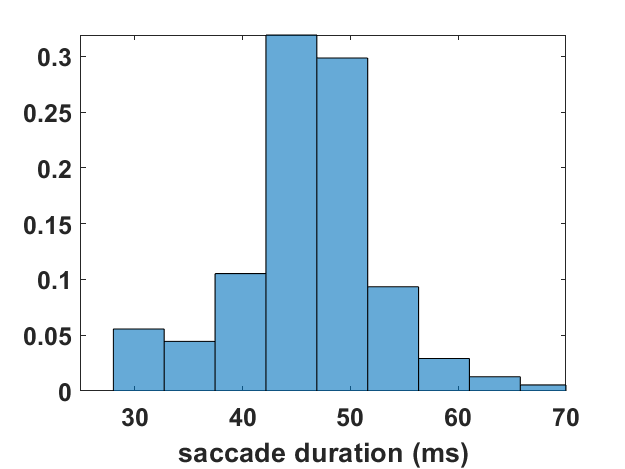 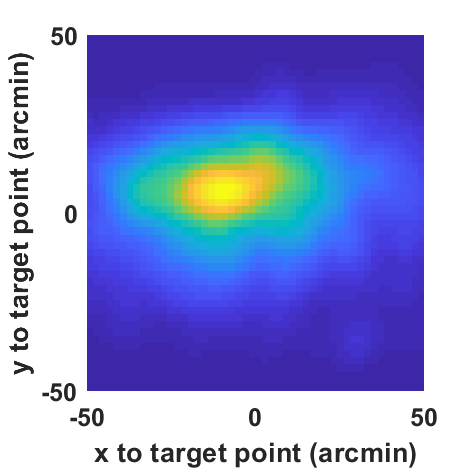 [Speaker Notes: Back to our study, we want to investigate when the stimulus is introduced to fovea by a natural saccadic transient, 
1. Because we using dpi to track our gaze, overshoot
2. Online vs offline saccade detection]
Experiment Procedure: fixation condition
100 ms
1-1.5 s
stimulus onset
t
stimulus offset
Initial fixation
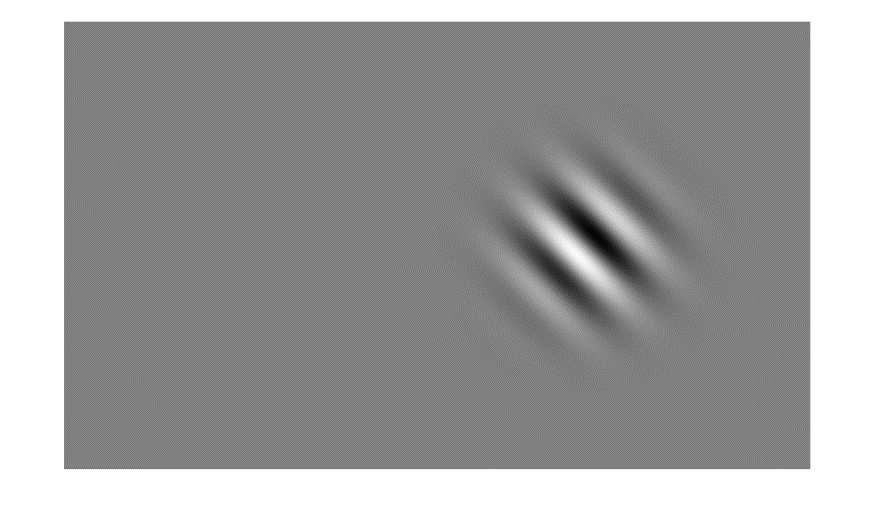 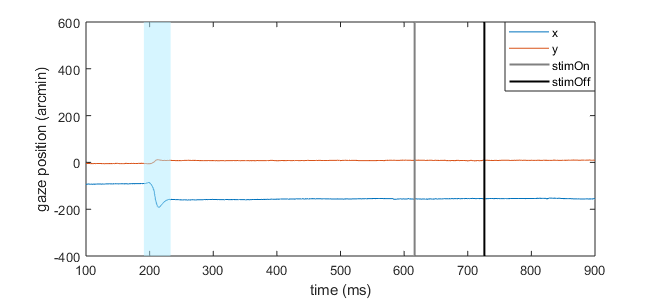 Pure drift
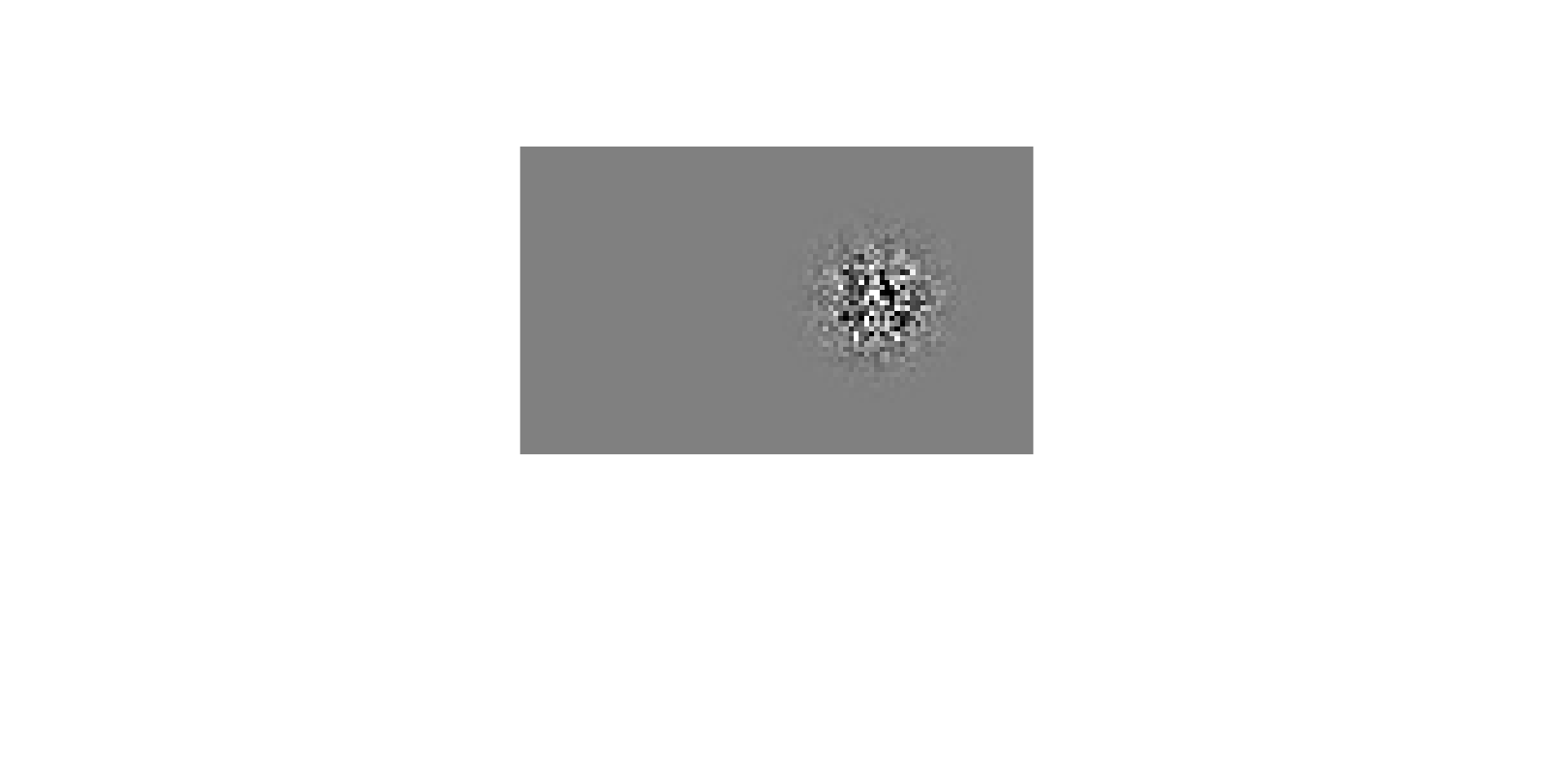 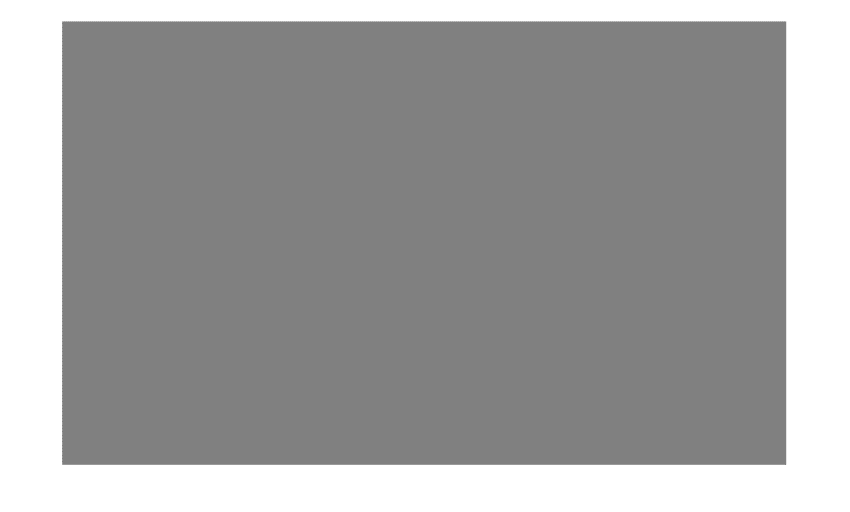 [Speaker Notes: Because we want to study how saccadic transient changes visual perception, we need a reference.]
Contrast sensitivity threshold estimation
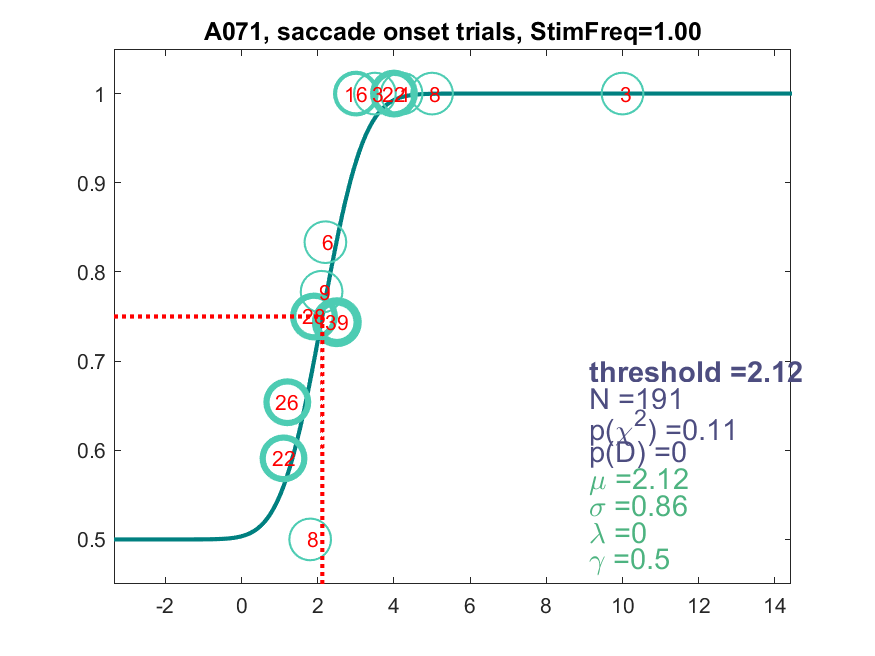 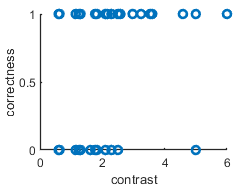 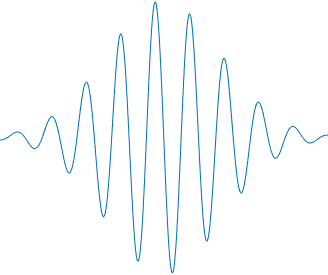 [Speaker Notes: During the experiment, we adjust the contrast of the grating by a staircase algorithm.]
Main results
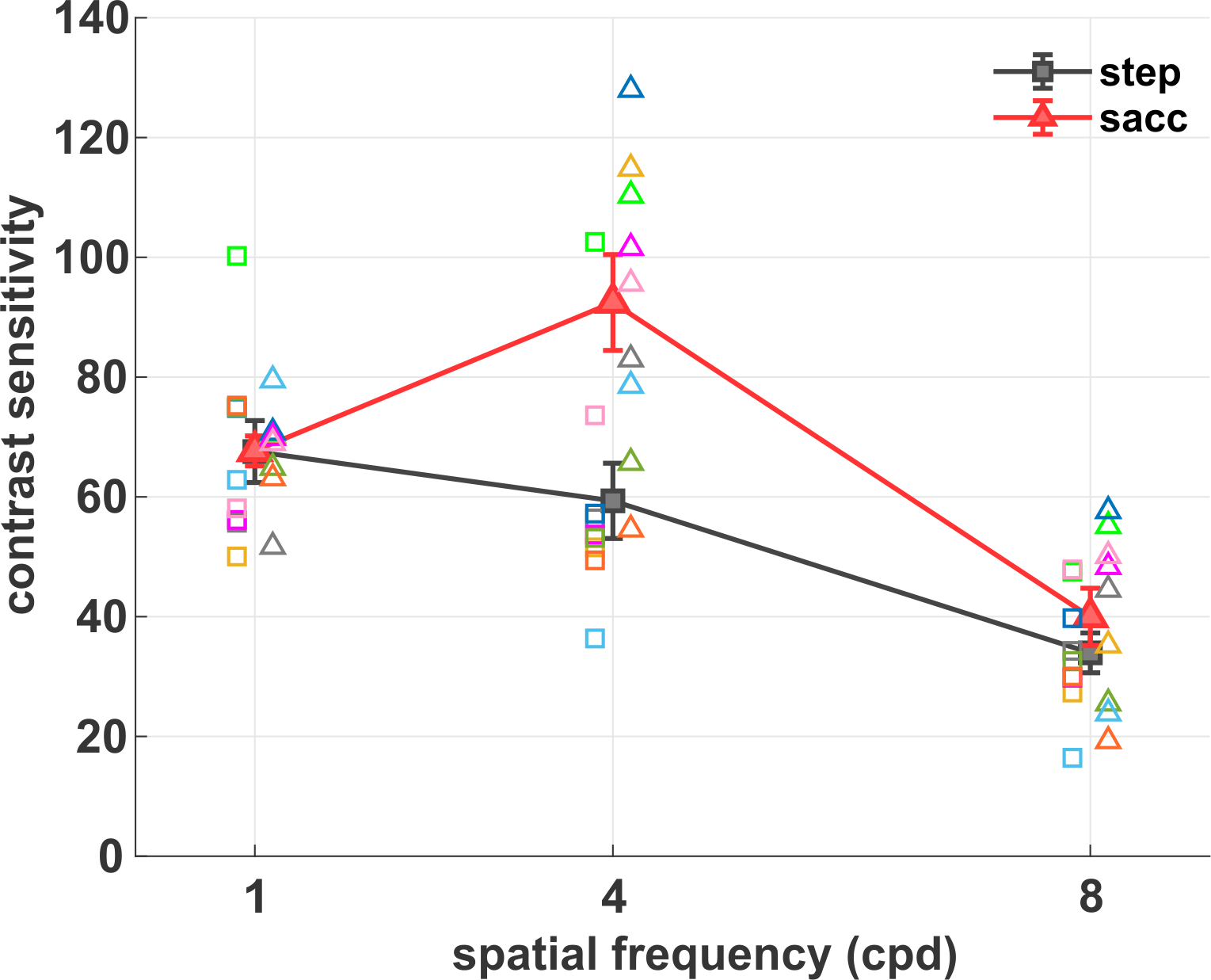 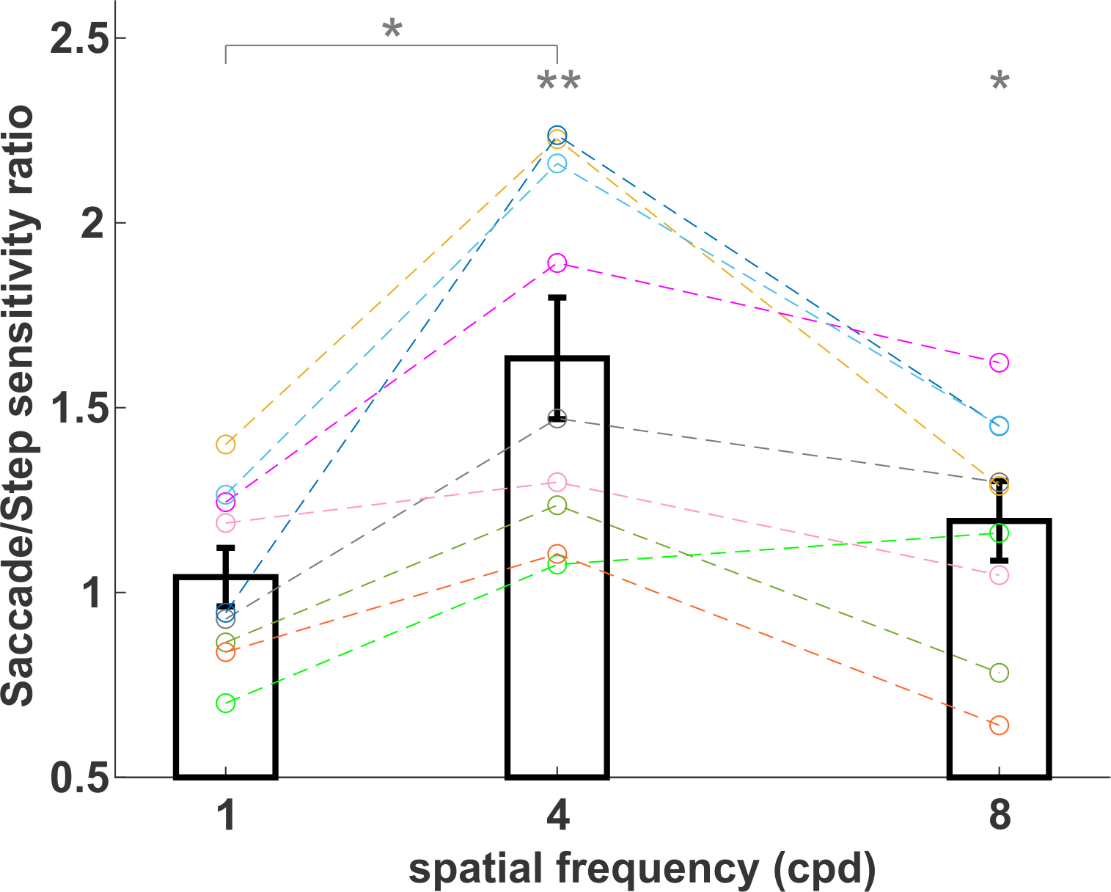 fixation
saccOn
saccOn/fixation sensitivity ratio
Ratio between contrast sensitivity in the two conditions. Dashed lines show ratios for individual subjects. Errorbars indicate SEM. (*) p < 0.05,  (**) p < 0.01.
Solid lines represent the average contrast sensitivity across observers.  Errorbars are SEM.  Symbols are data from individual subjects.
[Speaker Notes: Data was collected by Giorgio]
Saccade offset control
1-1.5 s
100 ms
stimulus onset
Initial fixation
saccade onset
saccade offset
stimulus offset
Peripheral cue
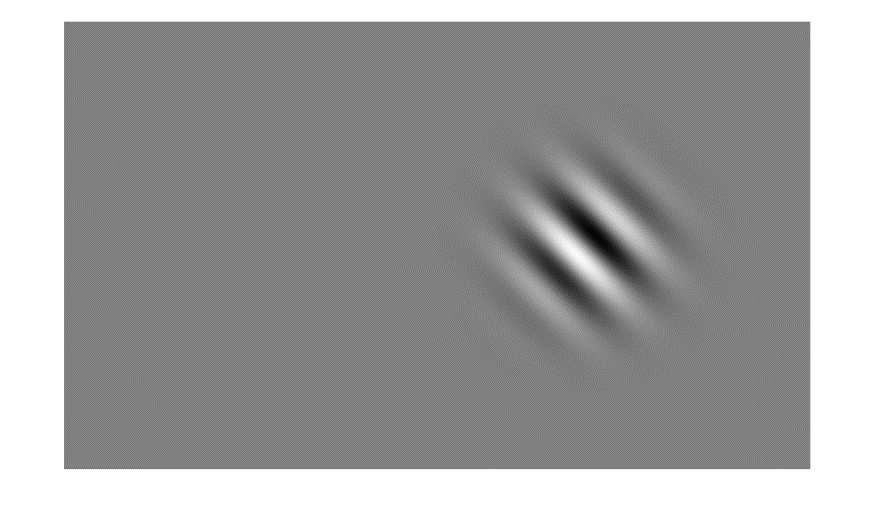 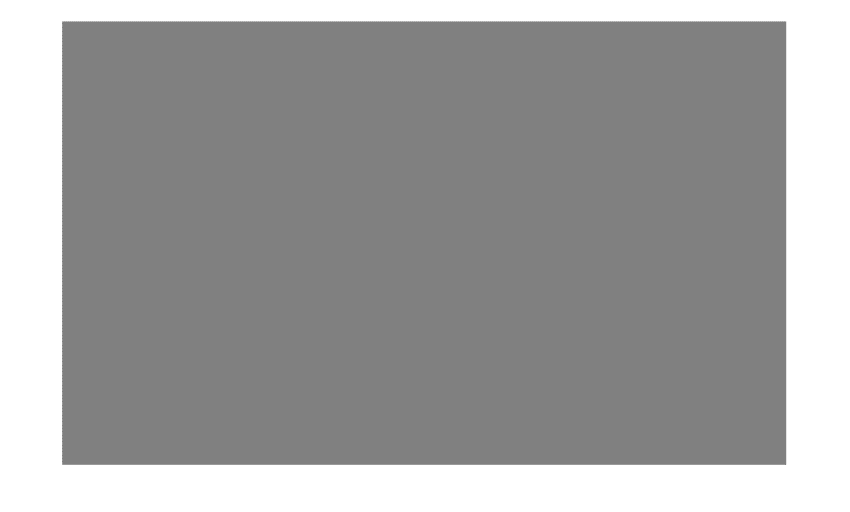 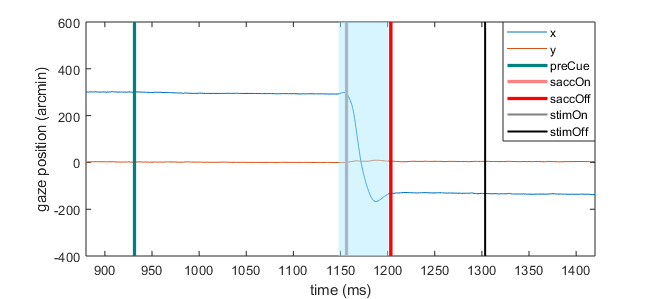 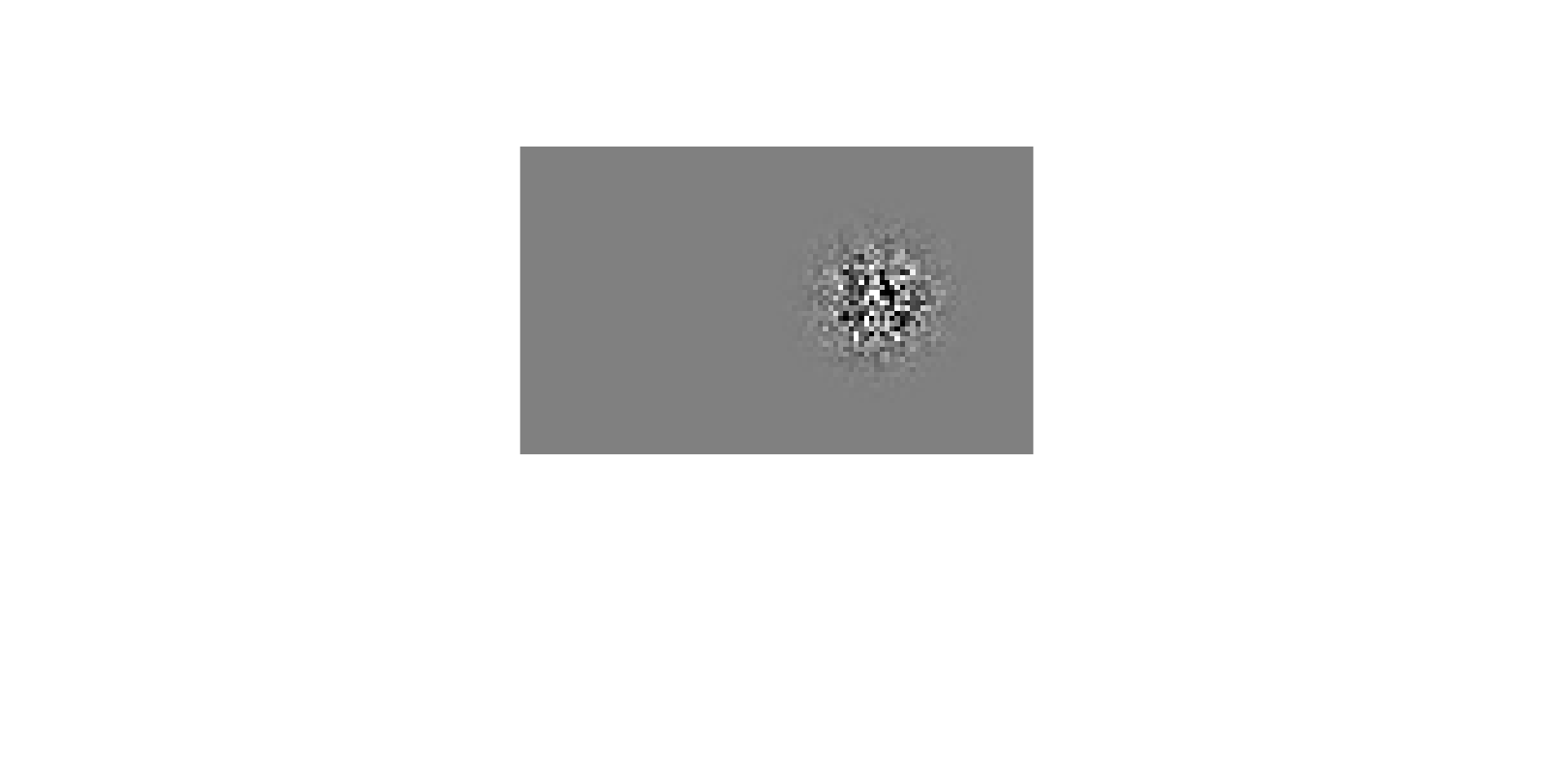 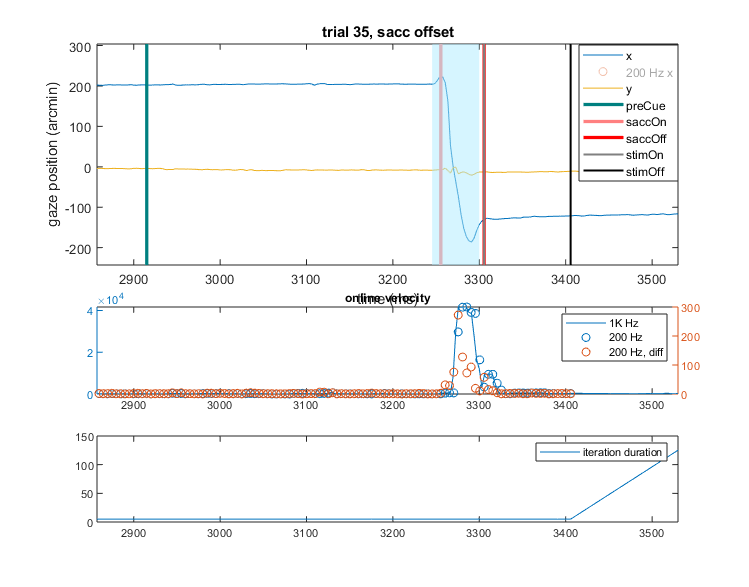 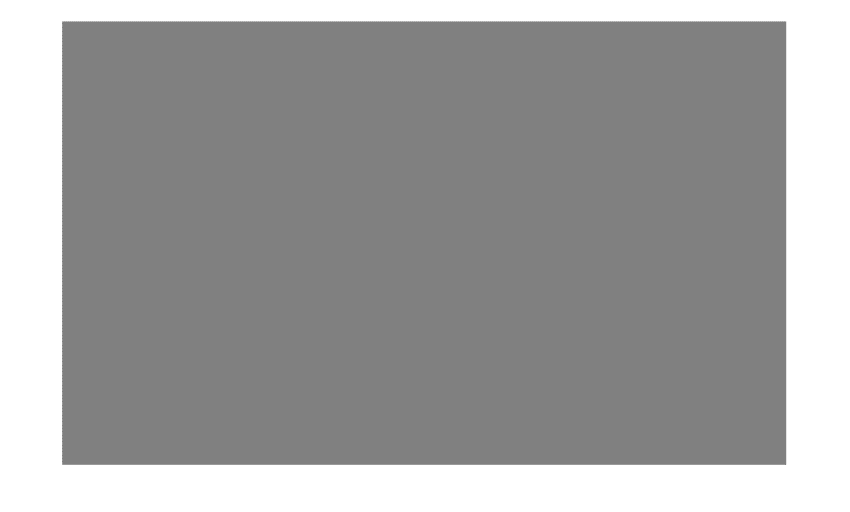 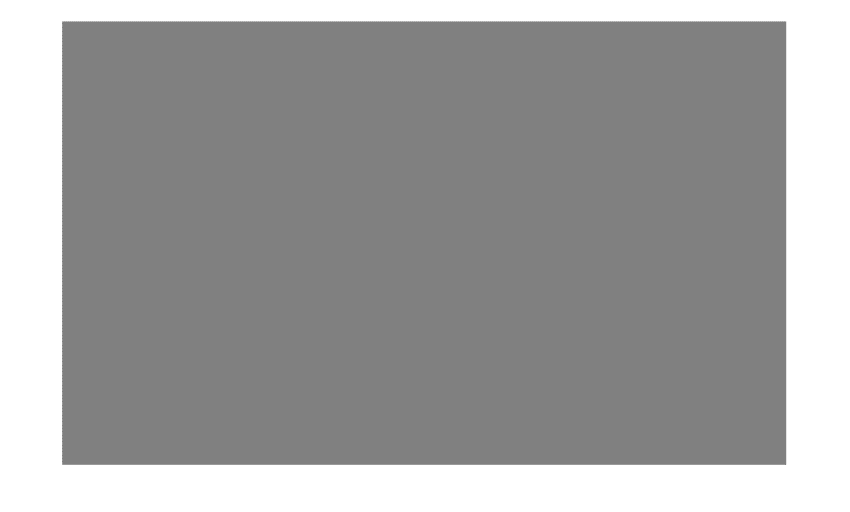 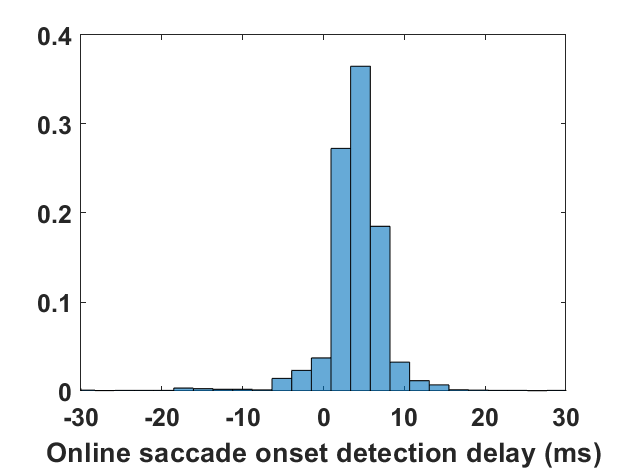 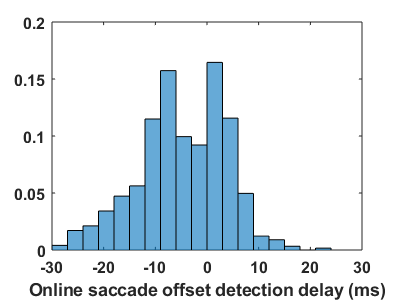 [Speaker Notes: Too many factors mixed together
Introduce the saccade offset condition
3 subjects on dDPI for all the three conditions]
Comparison between control data and Giorgio’s data
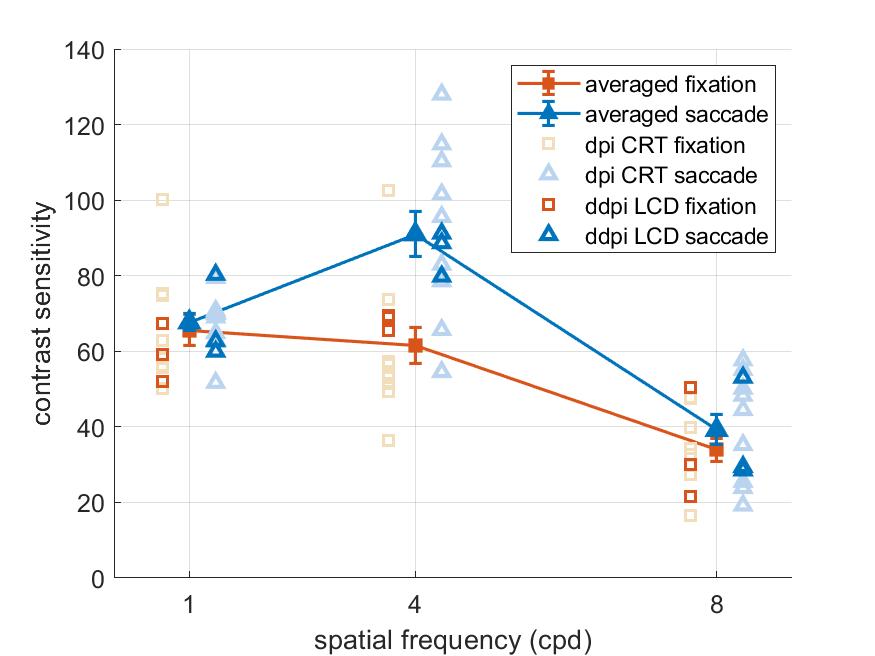 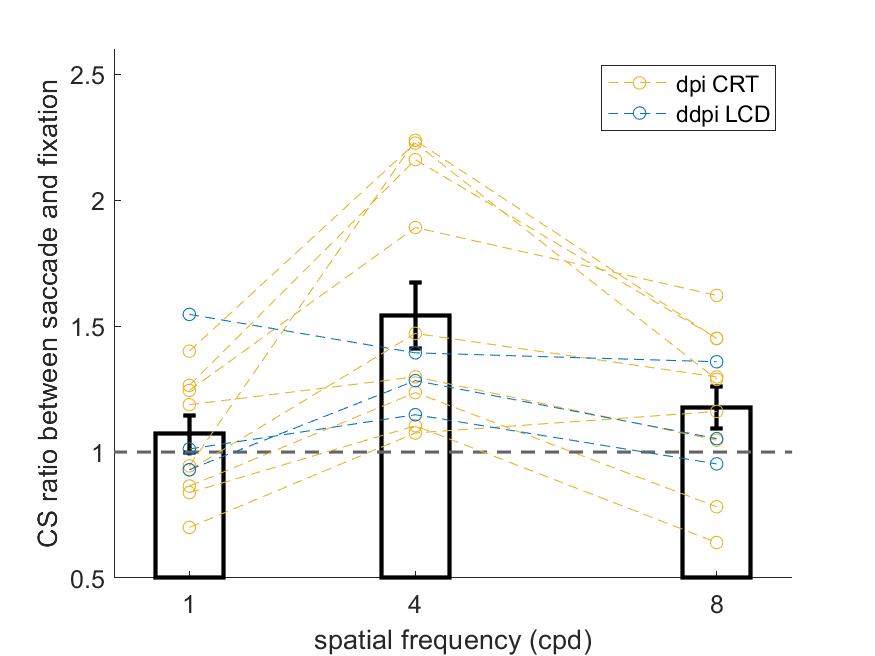 Solid lines represent the average contrast sensitivity across observers.  Errorbars are SEM.  Symbols are data from individual subjects.
Ratio between contrast sensitivity in the two conditions. Dashed lines show ratios for individual subjects. Errorbars indicate SEM
Comparison between fixation and saccade offset
The two conditions have almost identical retinal input
the only difference is the motor command of a saccade
S005
S071
S030
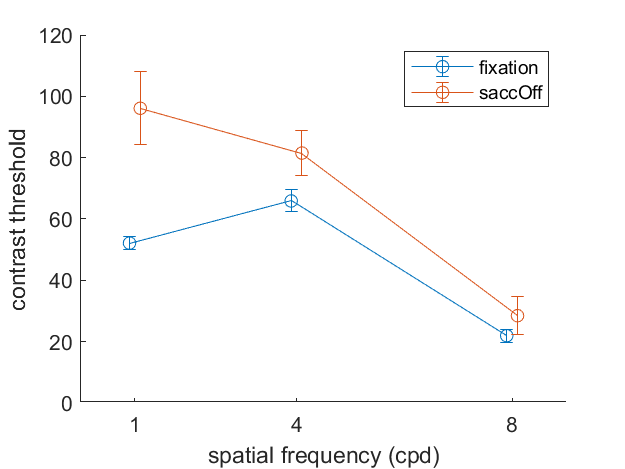 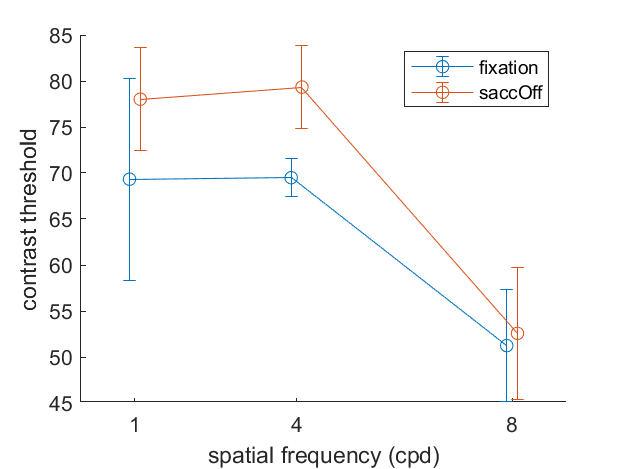 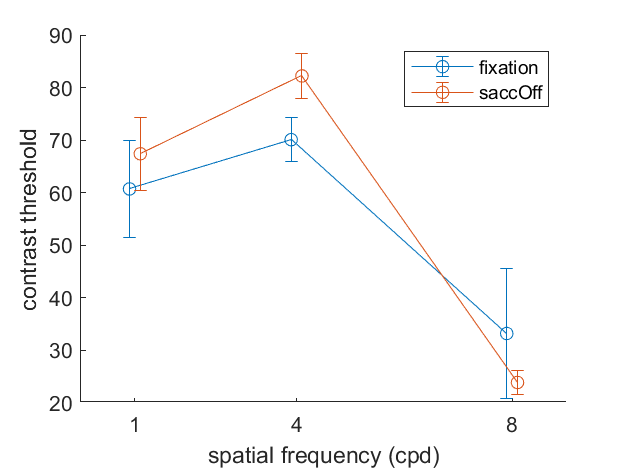 Errorbars indicate std obtained from bootstrap
Comparison between fixation and saccade offset
The two conditions have almost identical retinal input
the only difference is the motor command of a saccade
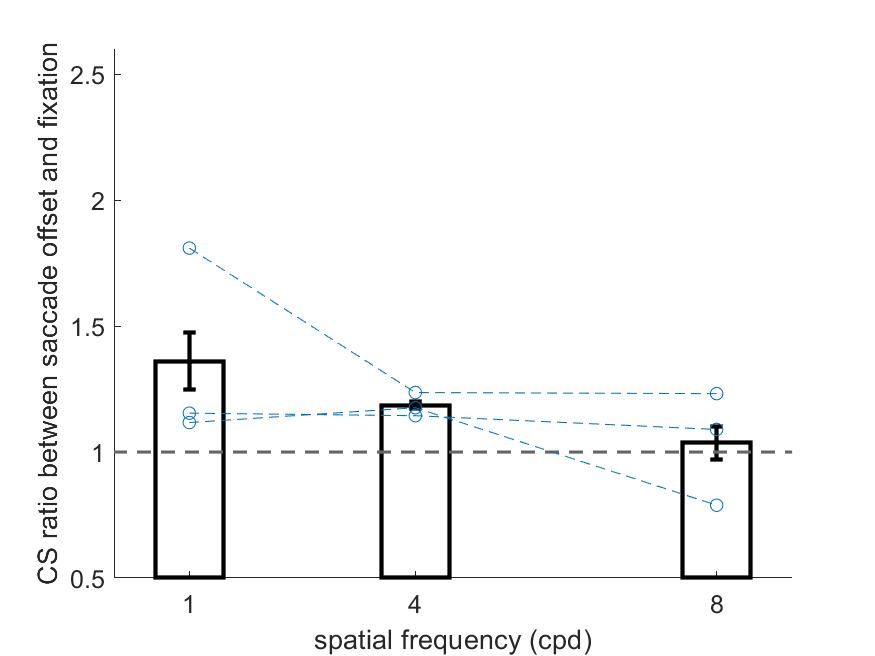 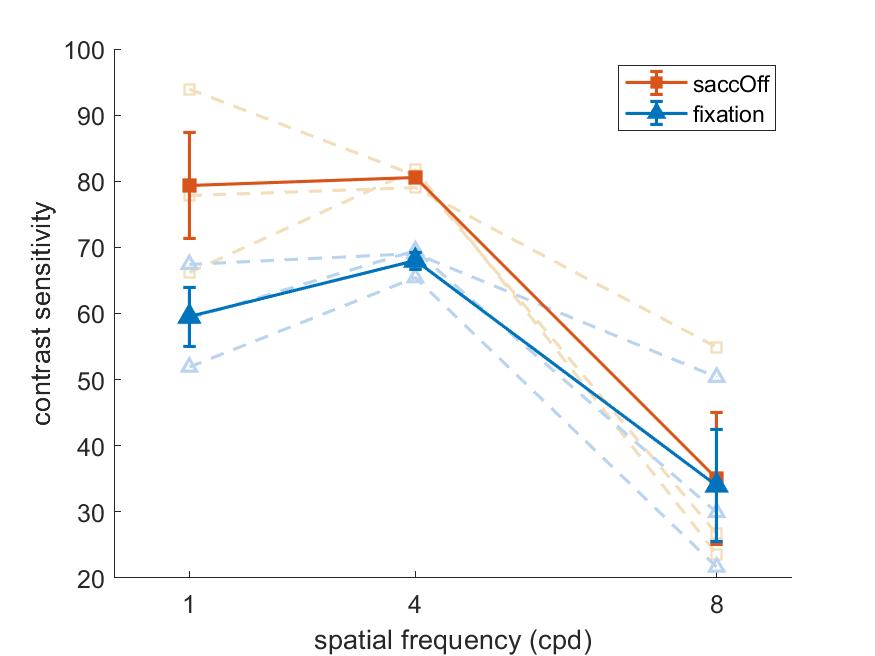 S005
S030
S071
Comparison between saccade offset and saccade onset
Both conditions have the same motor command. 
The difference is caused by interaction between retinal transient and extra-retinal modulation (saccade suppression) during saccade
S005
S071
S030
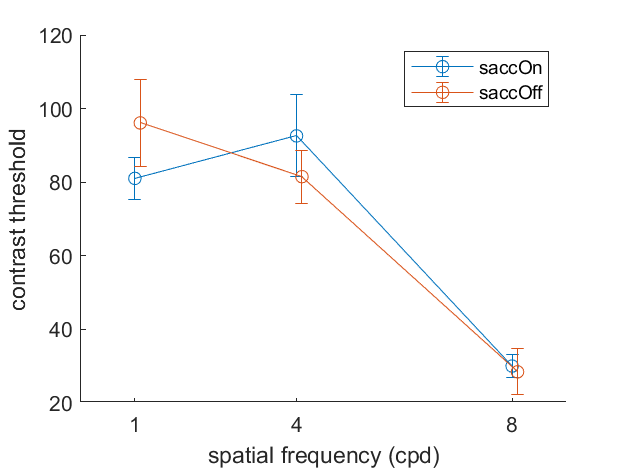 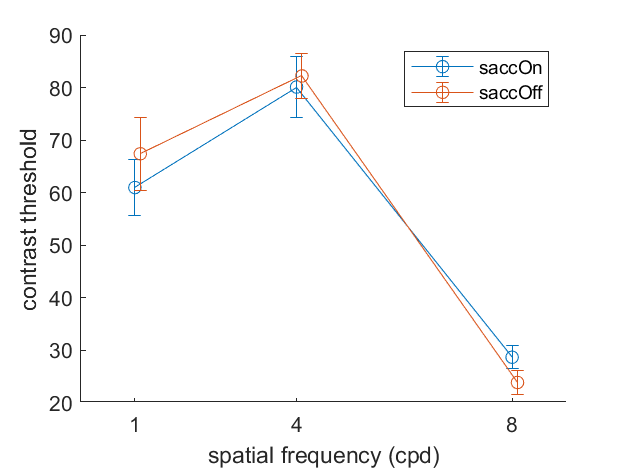 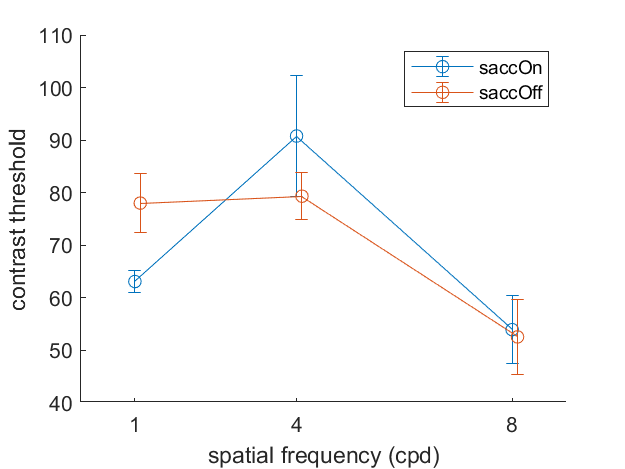 Errorbars indicate std obtained from bootstrap
Comparison between saccade offset and saccade onset
Both conditions have the same motor command. 
The difference is caused by interaction between retinal transient and extra-retinal modulation (saccade suppression) during saccade
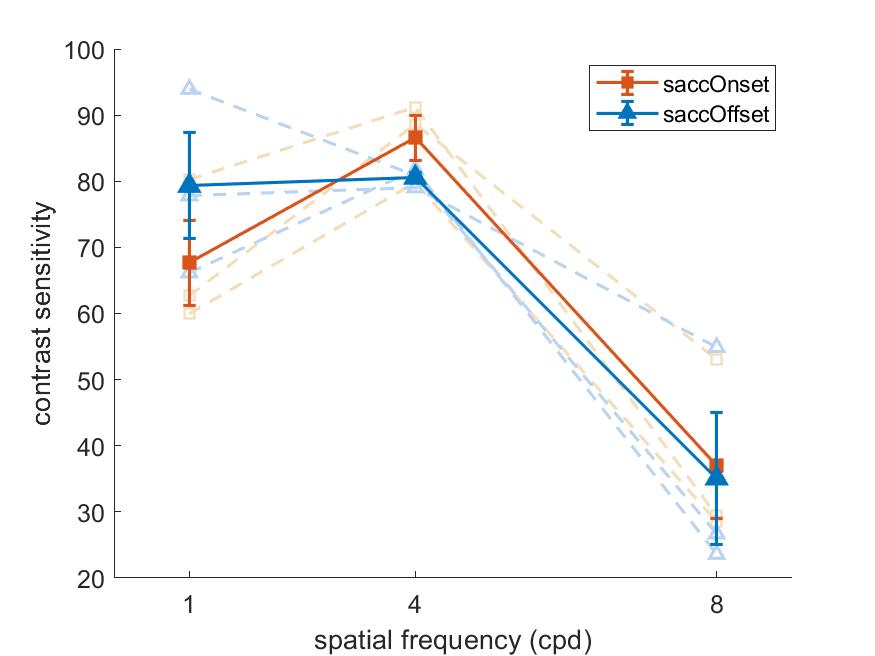 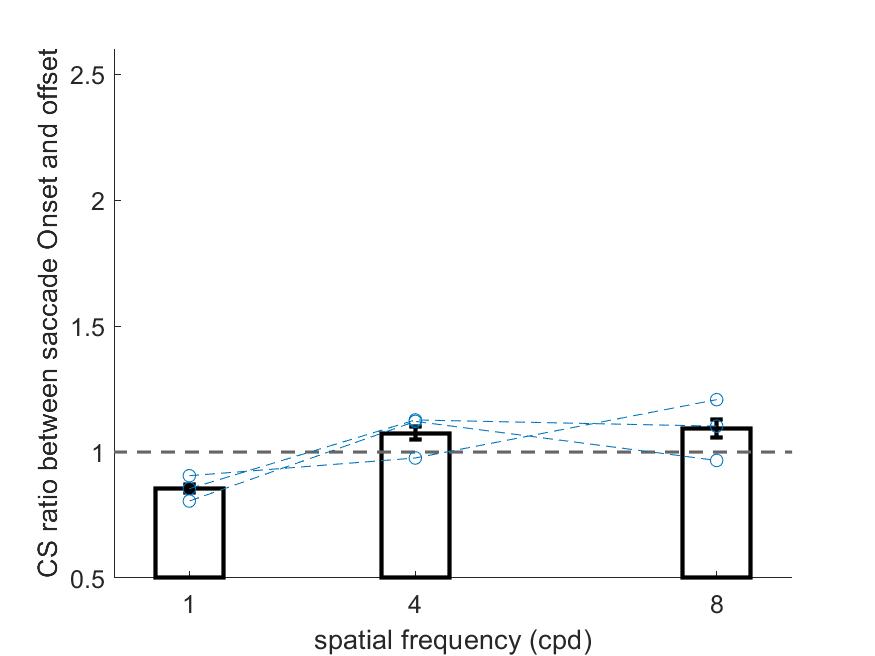 S071
S005
S030
[Speaker Notes: Of course, we are going to collect more subjects, but the general trend here suggests that the main effect that Giorgio got]
Possible interaction between retinal transient and extra-retinal modulation
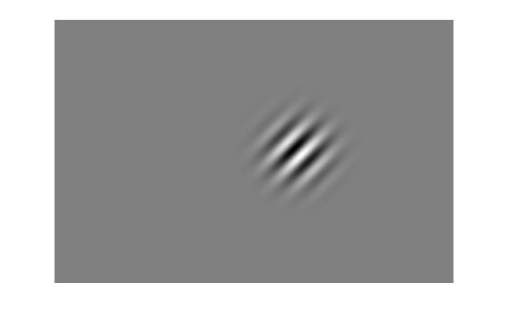 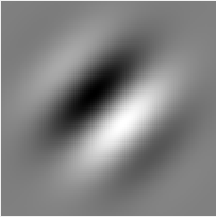 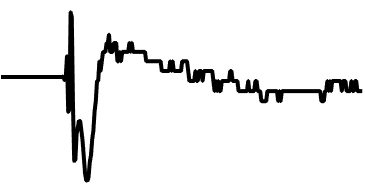 +
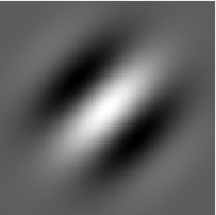 Temporal frequency tuning of M-type RGC
Saccade offset condition
Saccade onset condition
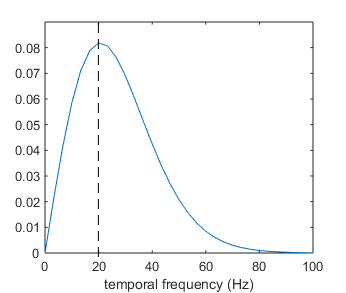 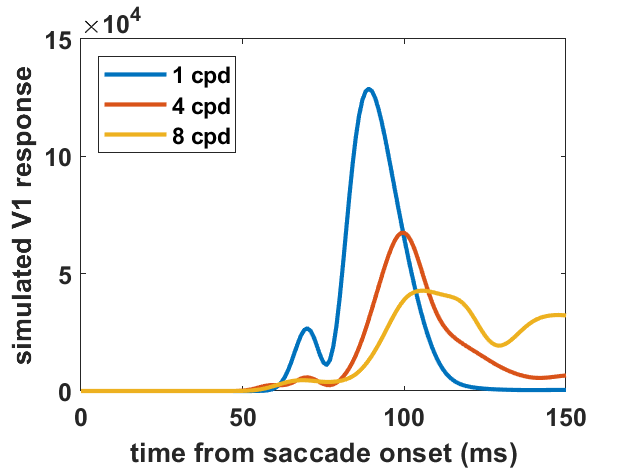 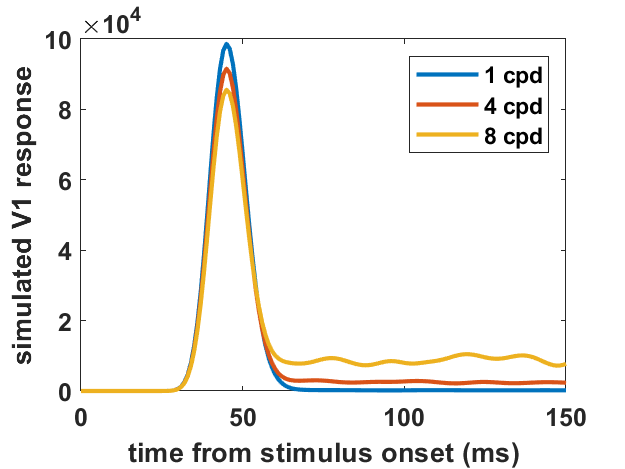 Possible interaction between retinal transient and extra-retinal modulation
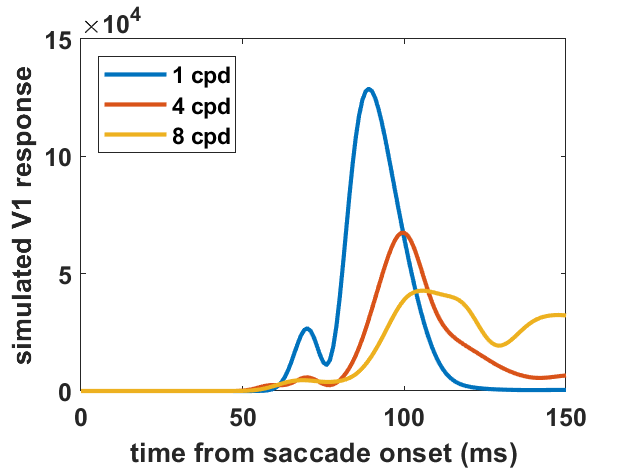 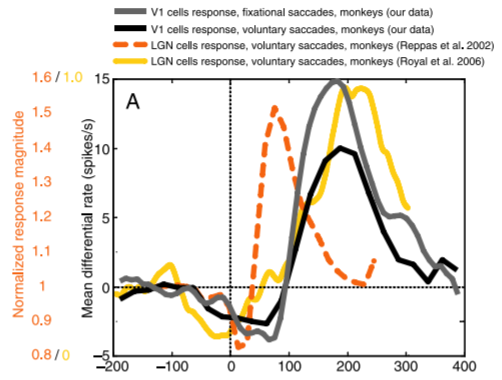 Peak of V1 response 1 cpd at 89 ms after saccade onset doesn’t contribute to perception due to the saccade suppression, while the peak of neural response of 4, 8 cpd falls in the enhancement phase of extra-retinal modulation.
Time from saccade onset (ms)
(Kagan et al., 2008)
Summary
Saccade is a complicated perception procedure. The natural way to introduce a new stimulus to fovea: saccade+dirft yields a very different contrast sensitivity function then a flash.

Visual perception produced during and after saccade depends on both retinal temporal transient and extra-retinal modulation. How those two factors interact with each other is an interesting topic.

It is also interesting to study how contrast sensitivity function (tuning function of spatial frequency) changes during and after saccade.